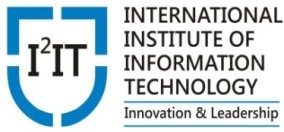 POLLUTION
Prof. Madhuri Reddy
Assistant Professor
Department of Applied Sciences & Engineering



Hope Foundation’s 
International Institute of Information Technology, I²IT
CONTENTS
Definition of Pollution.
Air Pollution.
Water Pollution.
Noise Pollution.
Land Pollution.
Hope Foundation’s International Institute of Information Technology, I²IT P-14,Rajiv Gandhi Infotech Park
MIDC Phase 1, Hinjawadi, Pune – 411057
Tel - +91 20 22933441/2/3 | www.isquareit.edu.in | info@isquareit.edu.in
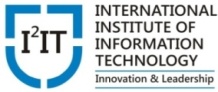 What Is Pollution???
When harmful substances contaminate the environment, it is called pollution.
Pollution refers to the very bad condition of environment in terms of quantity and quality.
Hope Foundation’s International Institute of Information Technology, I²IT P-14,Rajiv Gandhi Infotech Park
MIDC Phase 1, Hinjawadi, Pune – 411057
Tel - +91 20 22933441/2/3 | www.isquareit.edu.in | info@isquareit.edu.in
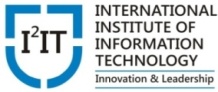 Types Of Pollution
Air Pollution
Water Pollution 
Noise Pollution
Land Pollution
Hope Foundation’s International Institute of Information Technology, I²IT P-14,Rajiv Gandhi Infotech Park
MIDC Phase 1, Hinjawadi, Pune – 411057
Tel - +91 20 22933441/2/3 | www.isquareit.edu.in | info@isquareit.edu.in
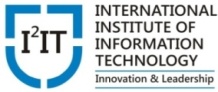 Air Pollution
Air pollution can be defined as the presence of toxic chemicals or compounds (including those of biological origin) in the air, at levels that pose a health risk.
    Air is considered safe when it contains no harmful dust and gases.
Hope Foundation’s International Institute of Information Technology, I²IT P-14,Rajiv Gandhi Infotech Park
MIDC Phase 1, Hinjawadi, Pune – 411057
Tel - +91 20 22933441/2/3 | www.isquareit.edu.in | info@isquareit.edu.in
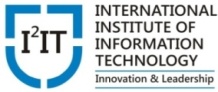 Causes of Air Pollution
Industries.
Automobiles and Domestic fuels.
High Proportion of  undesirable gases, such as sulphur dioxide and carbon monoxide.
Dust(e.g. cement dust, foundry dust and wind blown solid dust)
Mist.
Smoke.
Carbon black.
Aerosols.
Hope Foundation’s International Institute of Information Technology, I²IT P-14,Rajiv Gandhi Infotech Park
MIDC Phase 1, Hinjawadi, Pune – 411057
Tel - +91 20 22933441/2/3 | www.isquareit.edu.in | info@isquareit.edu.in
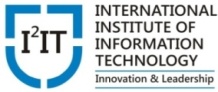 Effects of Air Pollution
Health Effects of Air Pollution:
Irritation of eyes
Irritation of throat and nose
Wheezing
Coughing
Tightness of chest
Difficulty in breathing
Heart and lung problems like Asthma
Enhanced risk of heart attacks
Hope Foundation’s International Institute of Information Technology, I²IT P-14,Rajiv Gandhi Infotech Park
MIDC Phase 1, Hinjawadi, Pune – 411057
Tel - +91 20 22933441/2/3 | www.isquareit.edu.in | info@isquareit.edu.in
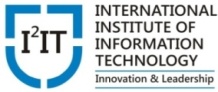 Effects of Air Pollution
Environmental Effects:
Acid rain
Eutrophication
Haze
Effect on wildlife
Depletion of ozone layer
Damage to crops
Damage to forest cover
Change of global climate
Green House Effect
Hope Foundation’s International Institute of Information Technology, I²IT P-14,Rajiv Gandhi Infotech Park
MIDC Phase 1, Hinjawadi, Pune – 411057
Tel - +91 20 22933441/2/3 | www.isquareit.edu.in | info@isquareit.edu.in
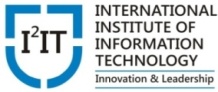 Air Pollution Control
Control measures using equipments like Gravitational settling chamber, Cyclone separator, Electrostatic precipitators
Selection of suitable fuel. (Low sulphur coal in power plant, using of CNG)
Destroying the pollutants by thermal or catalytic combustion.
Changing the pollutants to less toxic form
By releasing the pollutants through tall chimneys for greater dispersion.
Prevention By Laws
Afforestation
Hope Foundation’s International Institute of Information Technology, I²IT P-14,Rajiv Gandhi Infotech Park
MIDC Phase 1, Hinjawadi, Pune – 411057
Tel - +91 20 22933441/2/3 | www.isquareit.edu.in | info@isquareit.edu.in
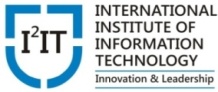 Water Pollution
Water Pollution can be defined as alteration in physical, chemical, or biological characteristics of water through natural or human activities and making it unsuitable for its designated use. 
Fresh Water present on the earth surface is put to many uses. It is used for drinking, domestic and municipal uses, agricultural, irrigation, industries, navigation, recreation. The used water becomes contaminated and is called waste water.
Hope Foundation’s International Institute of Information Technology, I²IT P-14,Rajiv Gandhi Infotech Park
MIDC Phase 1, Hinjawadi, Pune – 411057
Tel - +91 20 22933441/2/3 | www.isquareit.edu.in | info@isquareit.edu.in
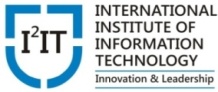 Causes of Water Pollution
Major sources water pollution ......
Municipal Waste 
Water Industrial Waste 
Inorganic Pollutants
Organic Pollutants 
Agricultural Wastes 
Marine Pollution 
Thermal pollution
Hope Foundation’s International Institute of Information Technology, I²IT P-14,Rajiv Gandhi Infotech Park
MIDC Phase 1, Hinjawadi, Pune – 411057
Tel - +91 20 22933441/2/3 | www.isquareit.edu.in | info@isquareit.edu.in
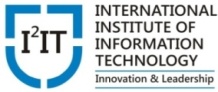 How to Avoid Water Pollution
Rivers should not be used for washing clothes or bathing animals
Harvesting of Rainwater to meet water requirements.
Dams & embankments must be created.
The rivers must not be contaminated.
Industrial waste water treatment before letting them into water bodies
Hope Foundation’s International Institute of Information Technology, I²IT P-14,Rajiv Gandhi Infotech Park
MIDC Phase 1, Hinjawadi, Pune – 411057
Tel - +91 20 22933441/2/3 | www.isquareit.edu.in | info@isquareit.edu.in
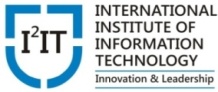 Noise Pollution
Noise can be simply defined as unwanted sound.

Sound or Noise pollution is defined as the unwanted sound dumped into the atmosphere that leads to health hazardous.
Hope Foundation’s International Institute of Information Technology, I²IT P-14,Rajiv Gandhi Infotech Park
MIDC Phase 1, Hinjawadi, Pune – 411057
Tel - +91 20 22933441/2/3 | www.isquareit.edu.in | info@isquareit.edu.in
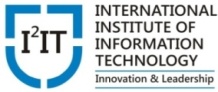 Causes Of Noise Pollution
Transportation system is the main cause in urban areas. 
 Construction of the buildings, highways, due to the usage of air compressors, bulldozers, loaders, dump trucks. 
 Industrial noise. 
Loud speakers, plumbing, boilers, generators are the existing noise pollution. 
Social events are also a major causes of sound pollution.
Hope Foundation’s International Institute of Information Technology, I²IT P-14,Rajiv Gandhi Infotech Park
MIDC Phase 1, Hinjawadi, Pune – 411057
Tel - +91 20 22933441/2/3 | www.isquareit.edu.in | info@isquareit.edu.in
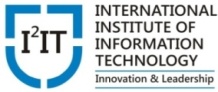 Effects Of Noise Pollution
High blood pressure, stress related illness, sleep distribution, hearing loss, etc. 
 It can also effects on memory loss.
 Noise can effects serious damage to wild animals.
  The production capacity and growth of plant is affected due to high level noise.
Hope Foundation’s International Institute of Information Technology, I²IT P-14,Rajiv Gandhi Infotech Park
MIDC Phase 1, Hinjawadi, Pune – 411057
Tel - +91 20 22933441/2/3 | www.isquareit.edu.in | info@isquareit.edu.in
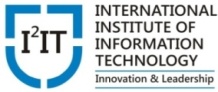 Control Of Noise Pollution
Planting trees.
 Regular service and tuning automobiles.
 Using sound proof walls, windows, ceilings.
 Using ear plugs and ear muffs.
Control noise at source by proper choice of equipment, design modification, mounting and proper layout.
Isolation or use of baffles.
Hope Foundation’s International Institute of Information Technology, I²IT P-14,Rajiv Gandhi Infotech Park
MIDC Phase 1, Hinjawadi, Pune – 411057
Tel - +91 20 22933441/2/3 | www.isquareit.edu.in | info@isquareit.edu.in
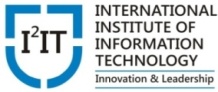 Land Pollution
Land pollution may be understood as the deterioration of the earth’s land surfaces, often directly or indirectly as a result of man’s activities
Causes
DEGENERATIVE ACTIONS • 
   Deforestation, overuse of pesticides and chemical fertilizers, desertification, mining, inefficient and / or inadequate waste treatment, landfill, litter, etc.
Hope Foundation’s International Institute of Information Technology, I²IT P-14,Rajiv Gandhi Infotech Park
MIDC Phase 1, Hinjawadi, Pune – 411057
Tel - +91 20 22933441/2/3 | www.isquareit.edu.in | info@isquareit.edu.in
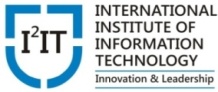 Effects of land pollution
Effects On Climate - Land pollutions leads to loss in the forest cover of Earth.
 Extinction Of Species - Species are pushed towards endangerment and extinction primarily by two processes.
Bio Magnification - Process in which certain non-biodegradable substances go on accumulating in the food-chain
Effects On Biodiversity -Species extinction and bio magnification lead to overthrow of the  balance of nature very significantly.
Hope Foundation’s International Institute of Information Technology, I²IT P-14,Rajiv Gandhi Infotech Park
MIDC Phase 1, Hinjawadi, Pune – 411057
Tel - +91 20 22933441/2/3 | www.isquareit.edu.in | info@isquareit.edu.in
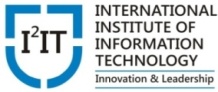 How to Prevent land pollution
Reduce toxic materials -waste materials that are disposed of should have minimal toxic materials.
Recycle waste materials so that less land is used for landfill
Use organics products, especially organic cleaners, pesticides, insecticides and fertilizers.
Grow more trees so that the fertility of the soil increases
Proper waste management
Hope Foundation’s International Institute of Information Technology, I²IT P-14,Rajiv Gandhi Infotech Park
MIDC Phase 1, Hinjawadi, Pune – 411057
Tel - +91 20 22933441/2/3 | www.isquareit.edu.in | info@isquareit.edu.in
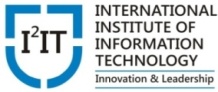 Thank You
For further details, please contact
Madhuri Reddy
madhurir@isquareit.edu.in 
Department of Applied Sciences & Engineering

Hope Foundation’s
 International Institute of Information Technology, I²IT 
P-14,Rajiv Gandhi Infotech Park
MIDC Phase 1, Hinjawadi, Pune – 411057
Tel - +91 20 22933441/2/3
www.isquareit.edu.in | info@isquareit.edu.in